ВЫПУСКНАЯ КВАЛИФИКАЦИОННАЯ РАБОТА
СОХРАНЕНИЕ ПРАВА НА ДОСРОЧНУЮ ПЕНСИЮ ЛИЦАМ, ОСУЩЕСТВЛЯЮЩИМ ПЕДАГОГИЧЕСКУЮ ДЕЯТЕЛЬНОСТЬ
Студент, группа
руководитель ВКР: преподаватель.
Москва, 2023
ОБЪЕКТ
ПРЕДМЕТ
общественные отношения, возникающие в процессе пенсионного обеспечения лиц, осуществлявших педагогическую деятельность
совокупность нормативных правовых актов, регулирующих общественные отношения, возникающие в процессе пенсионного обеспечения лиц, осуществлявших педагогическую деятельность
Иванов И.И. СОХРАНЕНИЕ ПРАВА НА ДОСРОЧНУЮ ПЕНСИЮ ЛИЦАМ, ОСУЩЕСТВЛЯЮЩИМ ПЕДАГОГИЧЕСКУЮ ДЕЯТЕЛЬНОСТЬ
2
ЦЕЛЬ
Изучение теоретических и практических аспектов пенсионного обеспечения лиц, осуществлявших педагогическую деятельность.
ЗАДАЧИ
изучить понятие и виды педагогической деятельности;
определить категории лиц, имеющих право на досрочное установление страховой пенсии по старости в связи с осуществлением педагогической деятельности;
рассмотреть соответствующее нормативное правовое регулирование;
исследовать особенности исчисления и подтверждения стажа, необходимого для установления соответствующей страховой пенсии;
выявить основные проблемы в реализации права на досрочное установление соответствующей страховой пенсии.
Иванов И.И. СОХРАНЕНИЕ ПРАВА НА ДОСРОЧНУЮ ПЕНСИЮ ЛИЦАМ, ОСУЩЕСТВЛЯЮЩИМ ПЕДАГОГИЧЕСКУЮ ДЕЯТЕЛЬНОСТЬ
3
НОРМАТИВНОЕ ПРАВОВОЕ РЕГУЛИРОВАНИЕ
Федеральный закон от 29.12.2012 N 273-ФЗ «Об образовании в Российской Федерации»
 Федеральный закон от 28.12.2013 N 400-ФЗ «О страховых пенсиях»
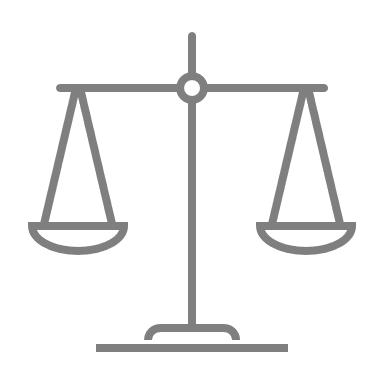 Иванов И.И. СОХРАНЕНИЕ ПРАВА НА ДОСРОЧНУЮ ПЕНСИЮ ЛИЦАМ, ОСУЩЕСТВЛЯЮЩИМ ПЕДАГОГИЧЕСКУЮ ДЕЯТЕЛЬНОСТЬ
4
ПЕДАГОГИЧЕСКАЯ ДЕЯТЕЛЬНОСТЬ
Гусев К.В. СОХРАНЕНИЕ ПРАВА НА ДОСРОЧНУЮ ПЕНСИЮ ЛИЦАМ, ОСУЩЕСТВЛЯЮЩИМ ПЕДАГОГИЧЕСКУЮ ДЕЯТЕЛЬНОСТЬ
5
ПРАВО НА ДОСРОЧНУЮ СТРАХОВУЮ ПЕНСИЮ ПО СТАРОСТИ
Застрахованные лица, 
независимо от возраста осуществлявшие педагогическую деятельность в организациях для детей не менее 25 лет
В 2022 году назначается не ранее чем через 48 месяцев (4 года) со дня возникновения права на страховую пенсию по старости.
ДОЛЖНОСТИ
Каждая из должностей Списка предполагает работу с детьми
Иванов И.И. СОХРАНЕНИЕ ПРАВА НА ДОСРОЧНУЮ ПЕНСИЮ ЛИЦАМ, ОСУЩЕСТВЛЯЮЩИМ ПЕДАГОГИЧЕСКУЮ ДЕЯТЕЛЬНОСТЬ
7
УЧРЕЖДЕНИЯ
Иванов И.И. СОХРАНЕНИЕ ПРАВА НА ДОСРОЧНУЮ ПЕНСИЮ ЛИЦАМ, ОСУЩЕСТВЛЯЮЩИМ ПЕДАГОГИЧЕСКУЮ ДЕЯТЕЛЬНОСТЬ
8
ОСОБЕННОСТИ ИСЧИСЛЕНИЯ СТРАХОВОГО СТАЖА
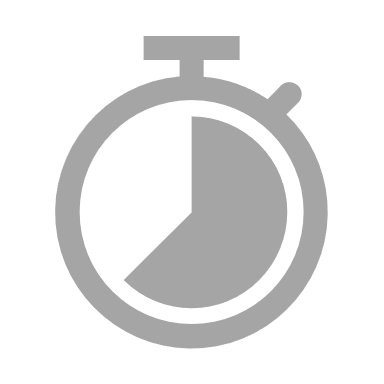 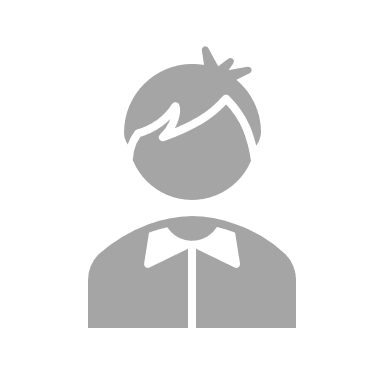 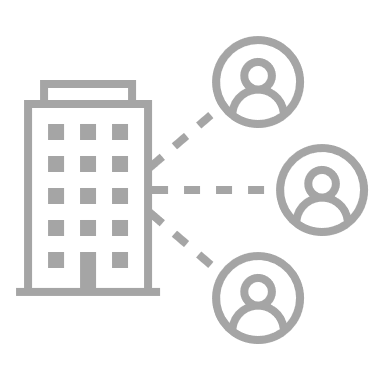 Иванов И.И. СОХРАНЕНИЕ ПРАВА НА ДОСРОЧНУЮ ПЕНСИЮ ЛИЦАМ, ОСУЩЕСТВЛЯЮЩИМ ПЕДАГОГИЧЕСКУЮ ДЕЯТЕЛЬНОСТЬ
9
ПОРЯДОК НАЗНАЧЕНИЯ ДОСРОЧНОЙ СТРАХОВОЙ ПЕНСИИ
не более 3 дней
пожизненно
в течение 3 дней
не более 30 дней
Иванов И.И.СОХРАНЕНИЕ ПРАВА НА ДОСРОЧНУЮ ПЕНСИЮ ЛИЦАМ, ОСУЩЕСТВЛЯЮЩИМ ПЕДАГОГИЧЕСКУЮ ДЕЯТЕЛЬНОСТЬ
10
ПРОБЛЕМА И ПУТЬ ЕЕ РЕШЕНИЯ
Иванов И.И. СОХРАНЕНИЕ ПРАВА НА ДОСРОЧНУЮ ПЕНСИЮ ЛИЦАМ, ОСУЩЕСТВЛЯЮЩИМ ПЕДАГОГИЧЕСКУЮ ДЕЯТЕЛЬНОСТЬ
11
ЗАКЛЮЧЕНИЕ
Иванов И.И.СОХРАНЕНИЕ ПРАВА НА ДОСРОЧНУЮ ПЕНСИЮ ЛИЦАМ, ОСУЩЕСТВЛЯЮЩИМ ПЕДАГОГИЧЕСКУЮ ДЕЯТЕЛЬНОСТЬ
12
СПАСИБО ЗА ВНИМАНИЕ!
Ваши вопросы?
Иванов И.И. СОХРАНЕНИЕ ПРАВА НА ДОСРОЧНУЮ ПЕНСИЮ ЛИЦАМ, ОСУЩЕСТВЛЯЮЩИМ ПЕДАГОГИЧЕСКУЮ ДЕЯТЕЛЬНОСТЬ
13